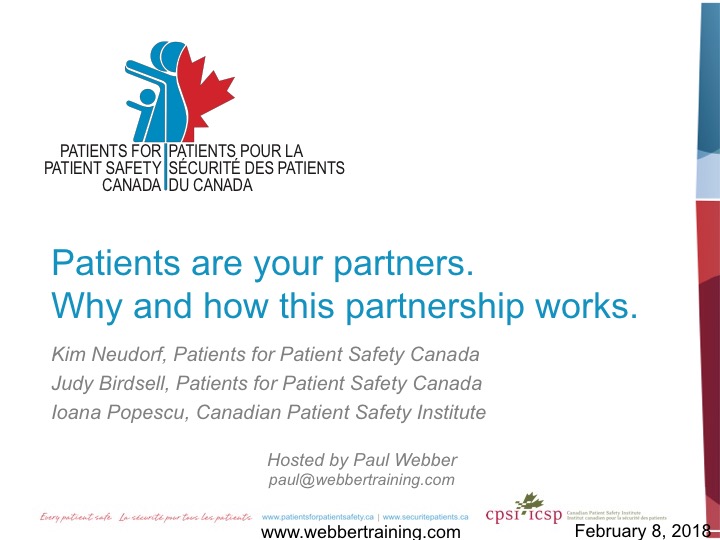 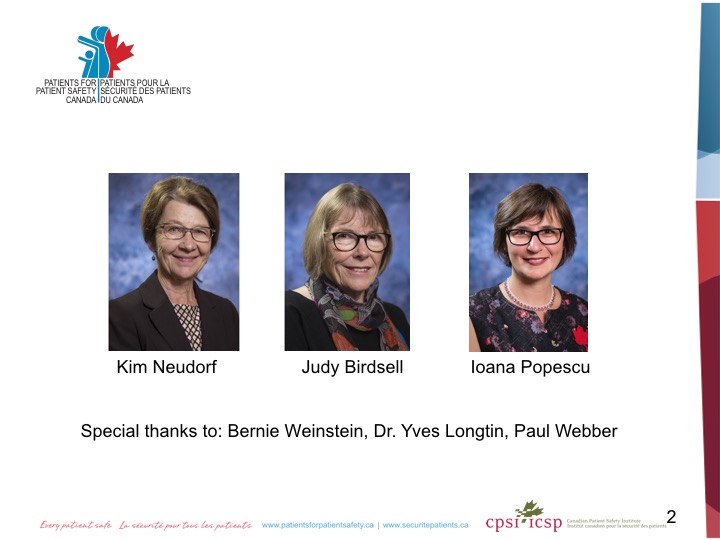 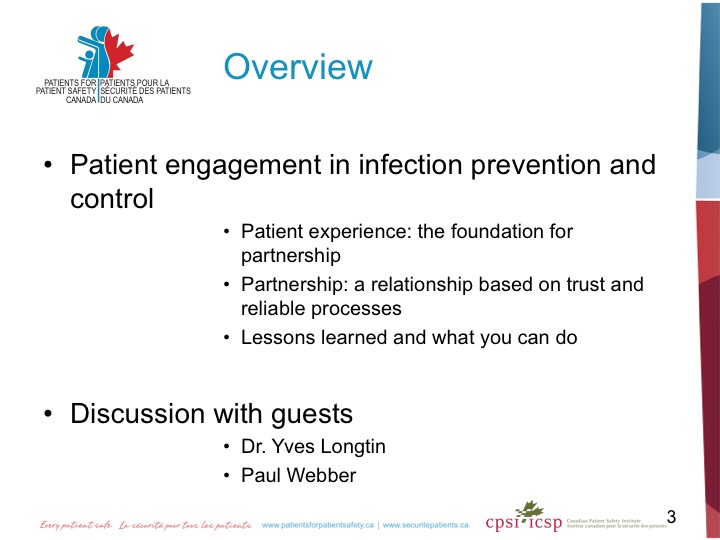 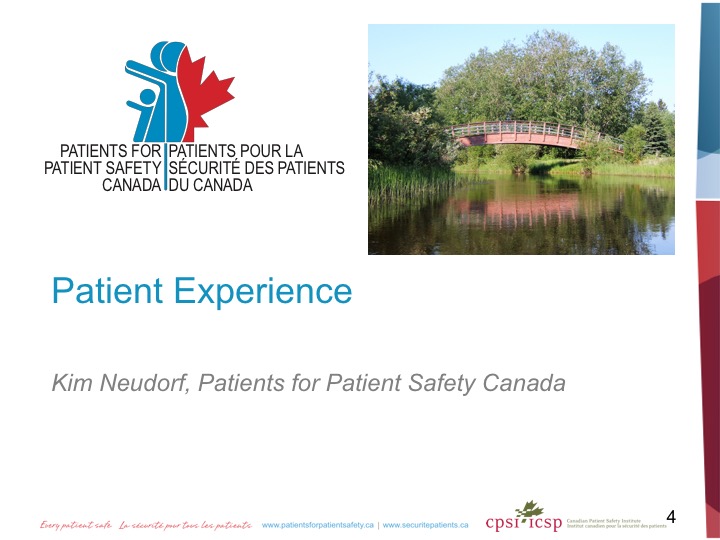 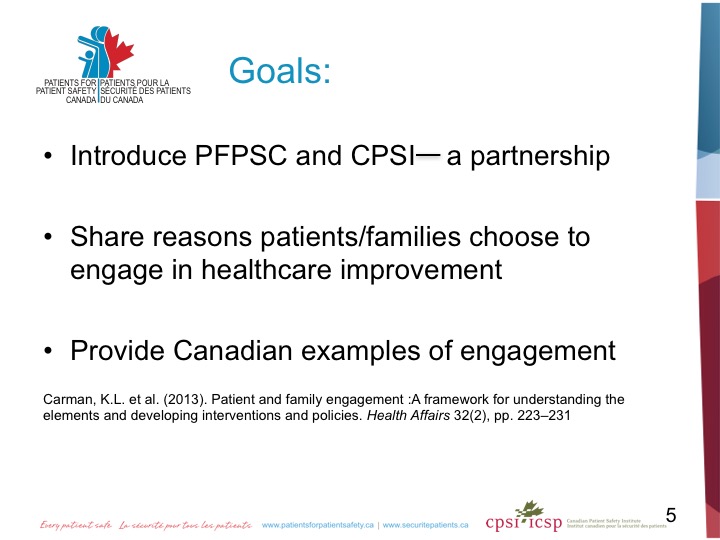 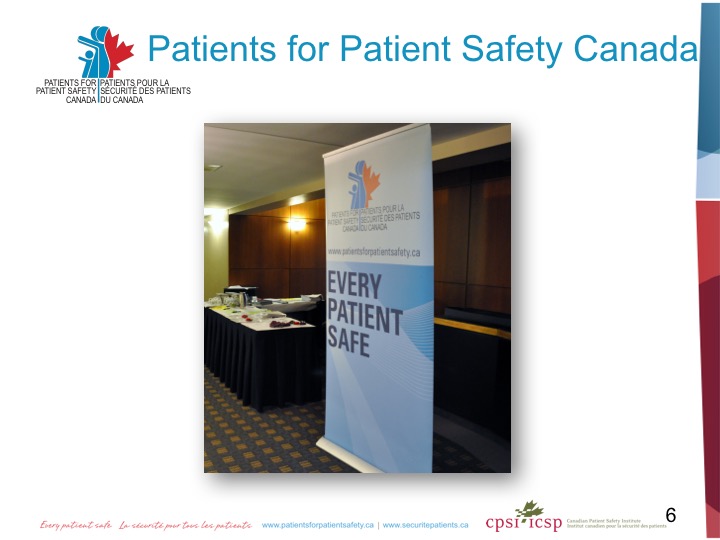 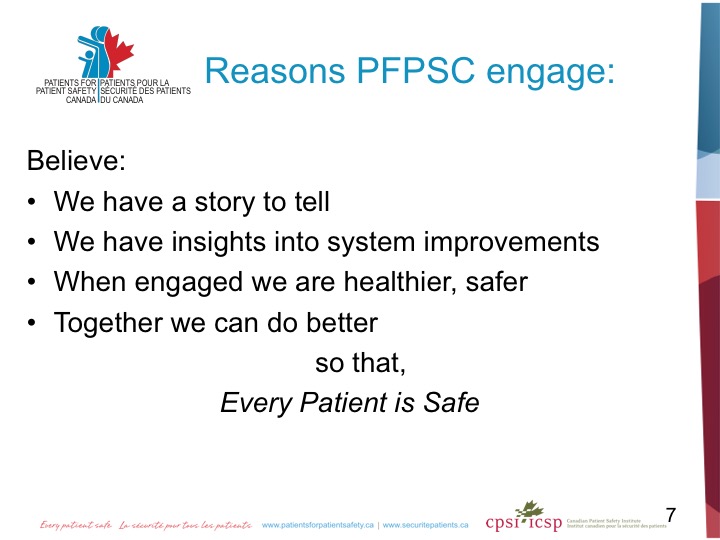 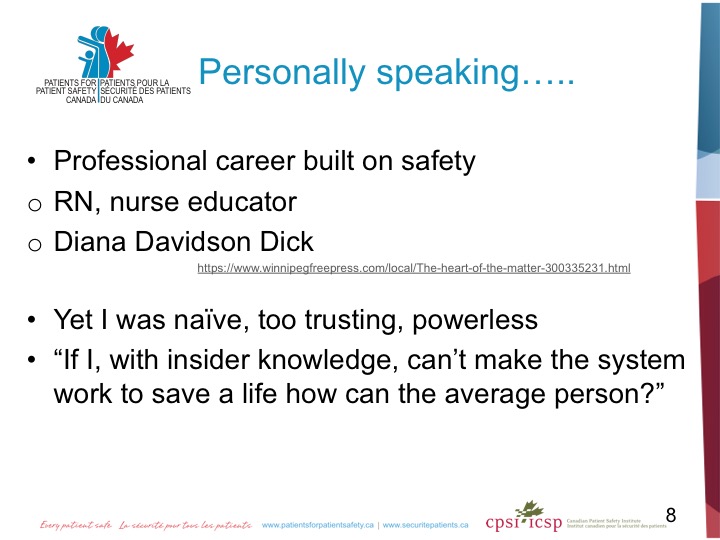 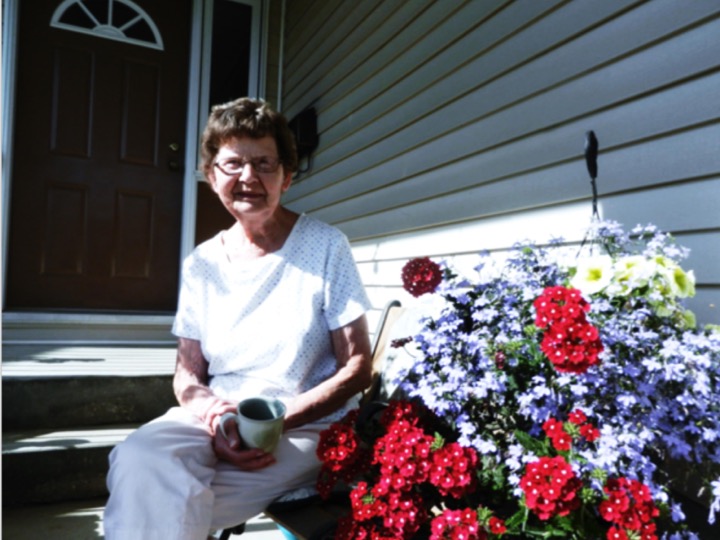 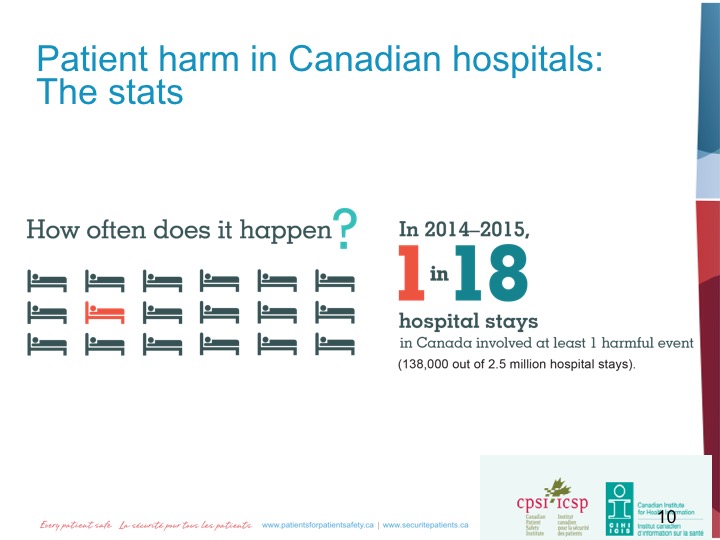 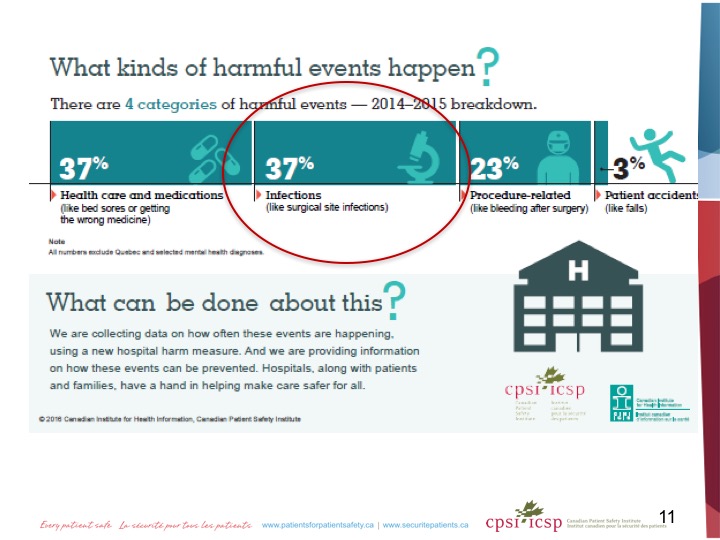 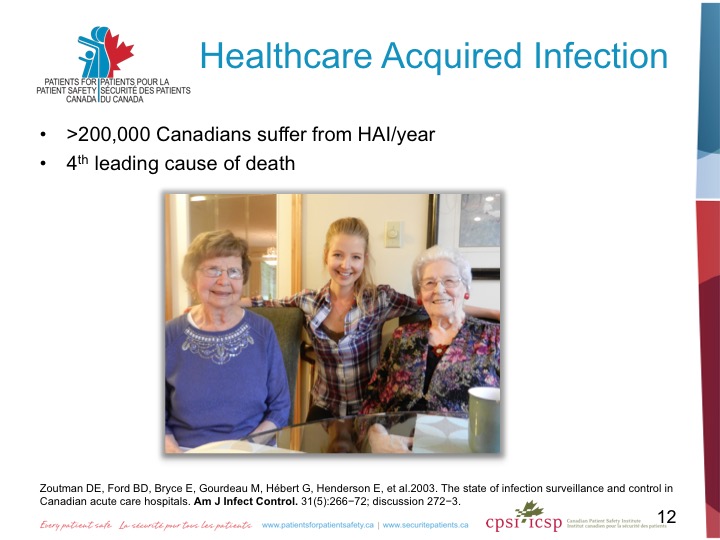 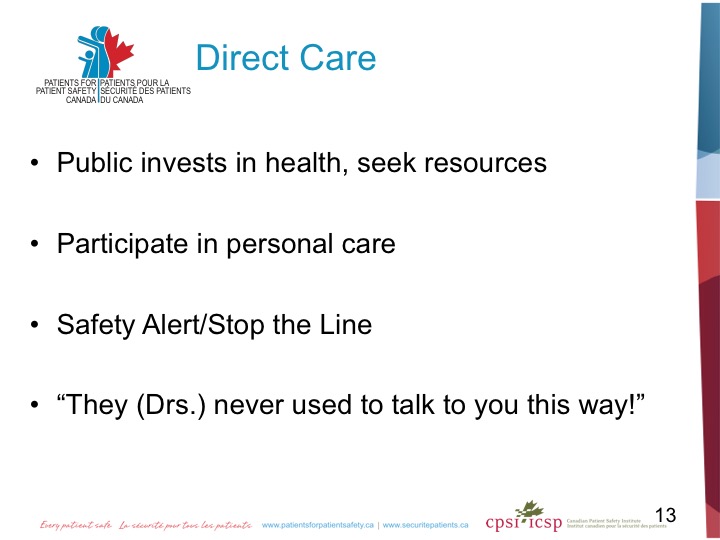 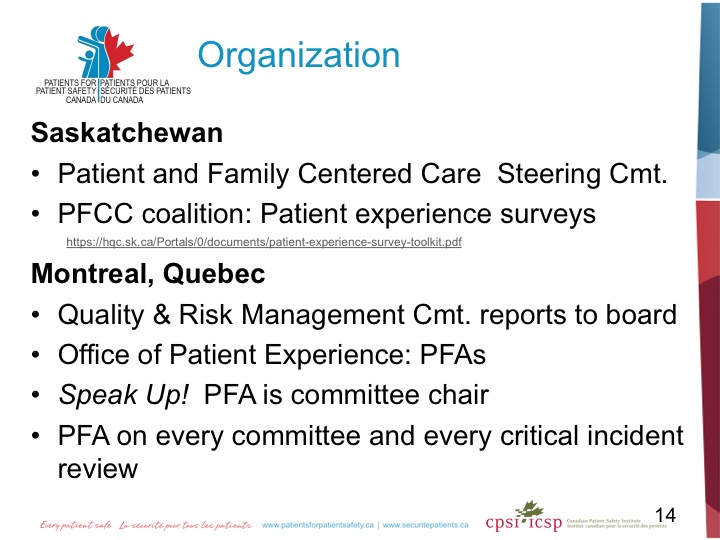 Organization
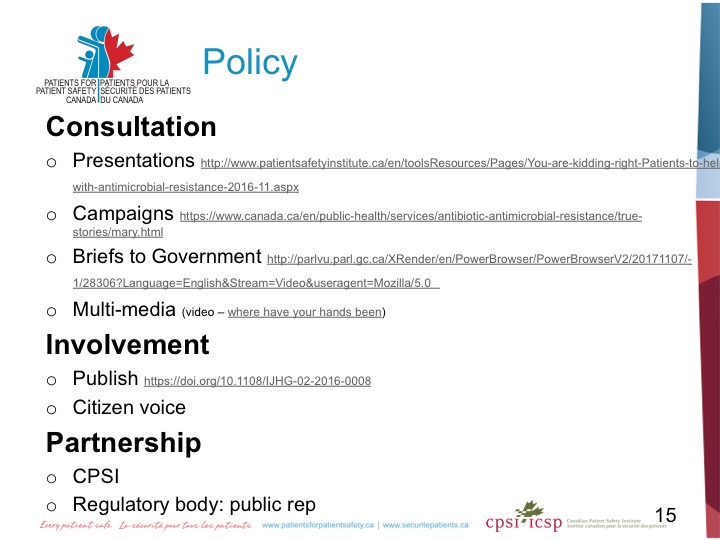 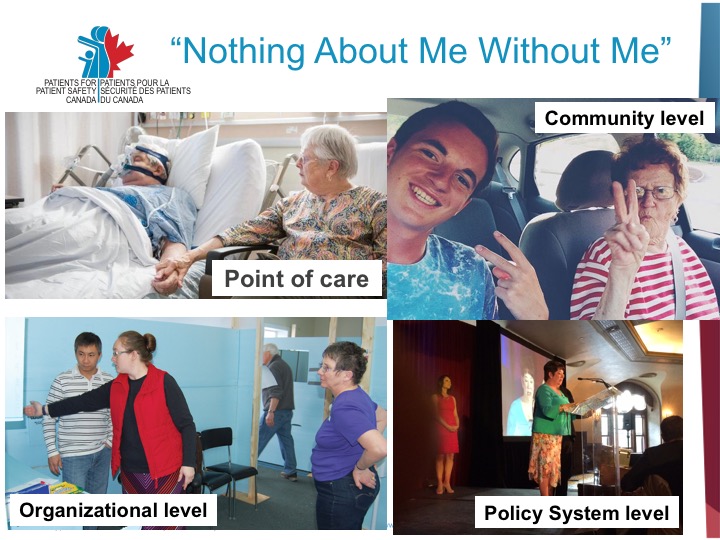 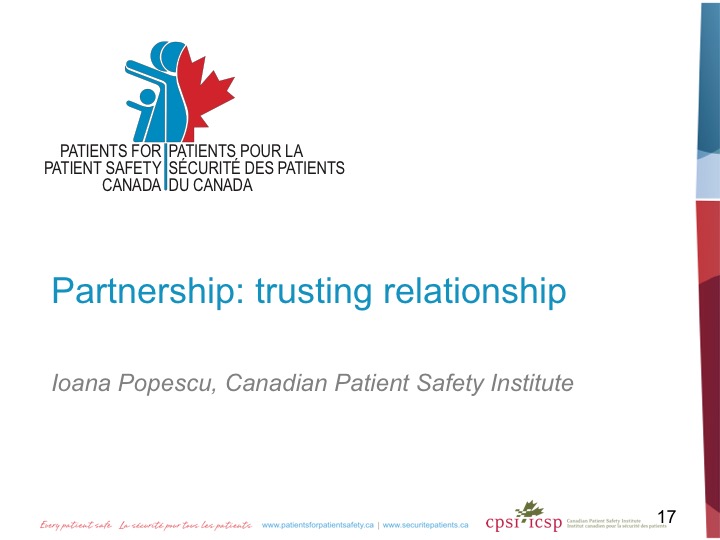 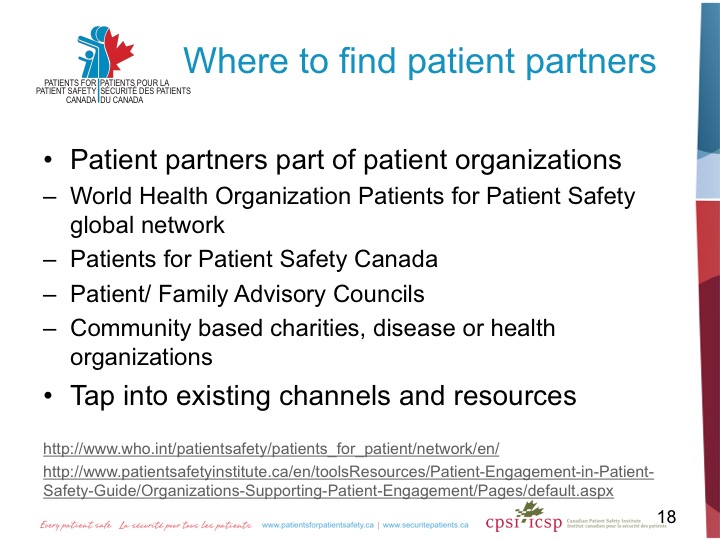 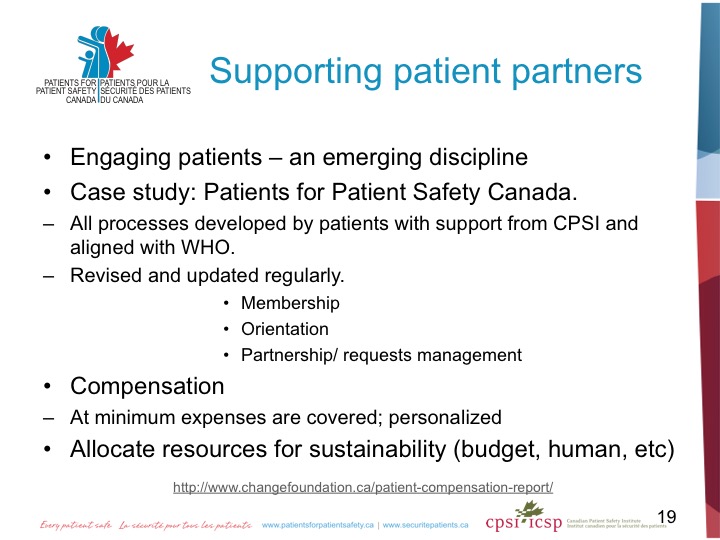 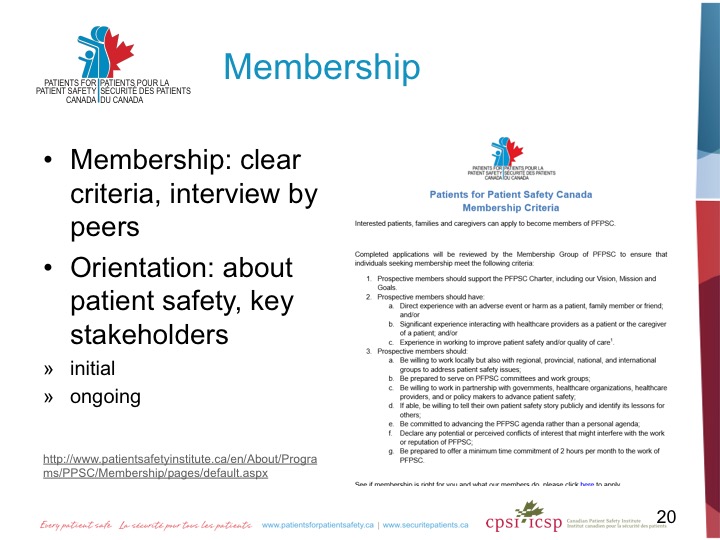 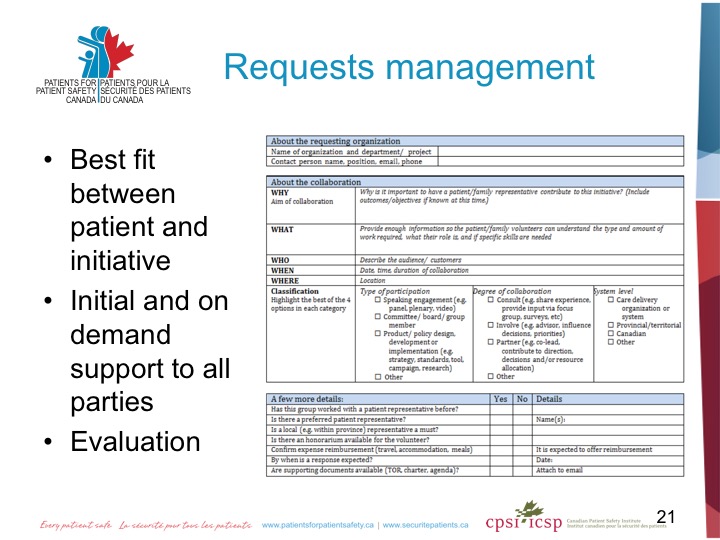 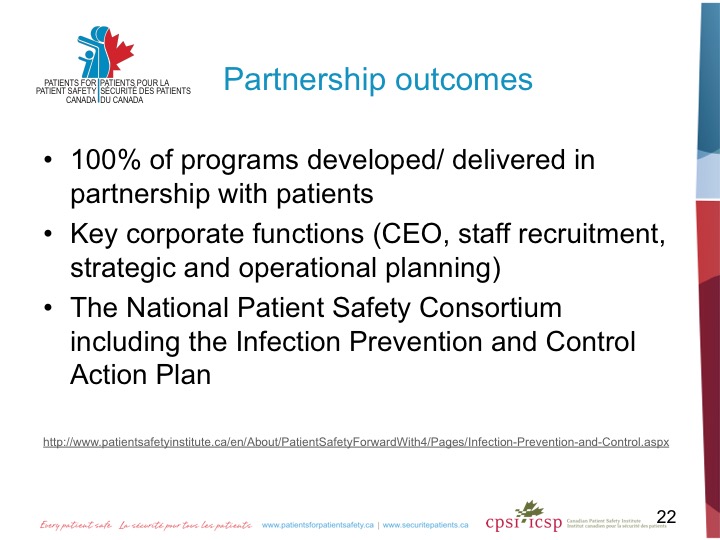 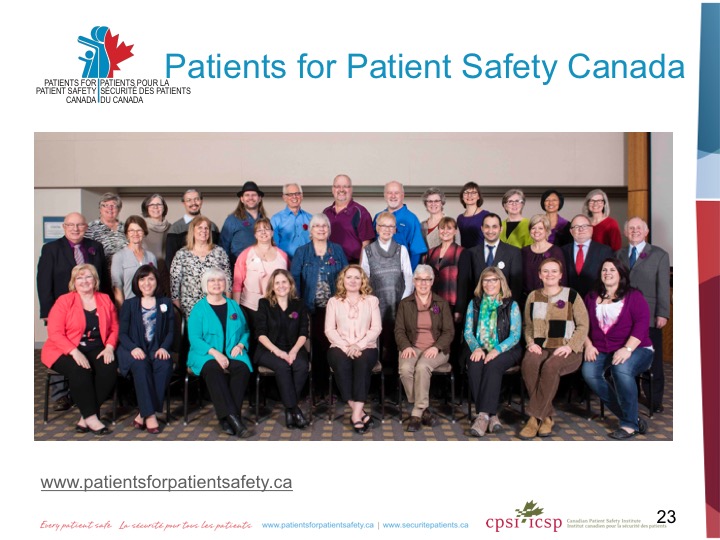 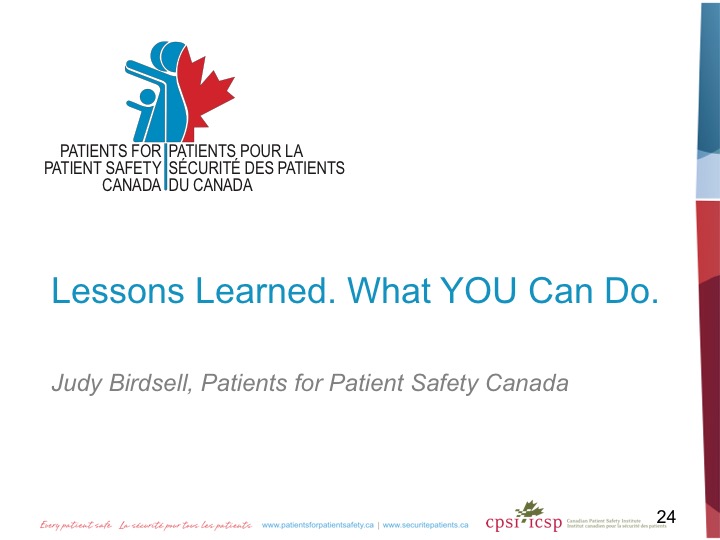 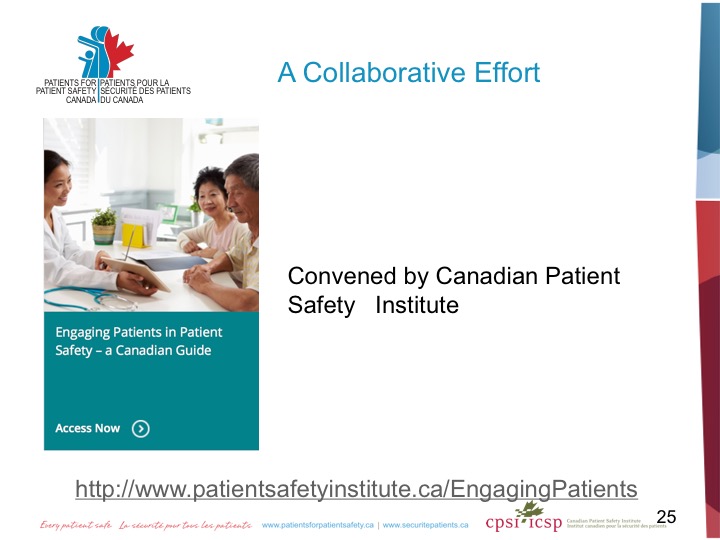 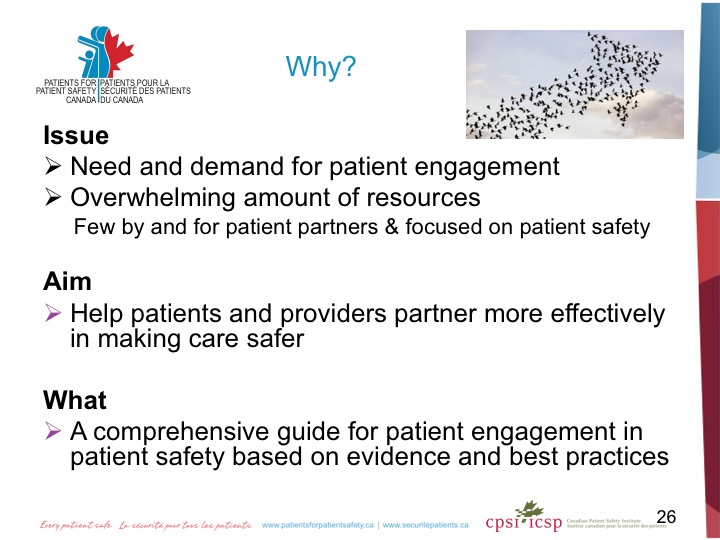 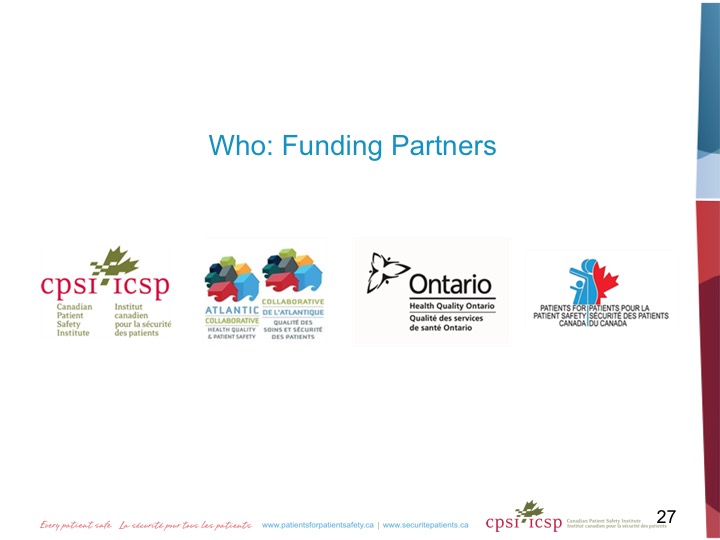 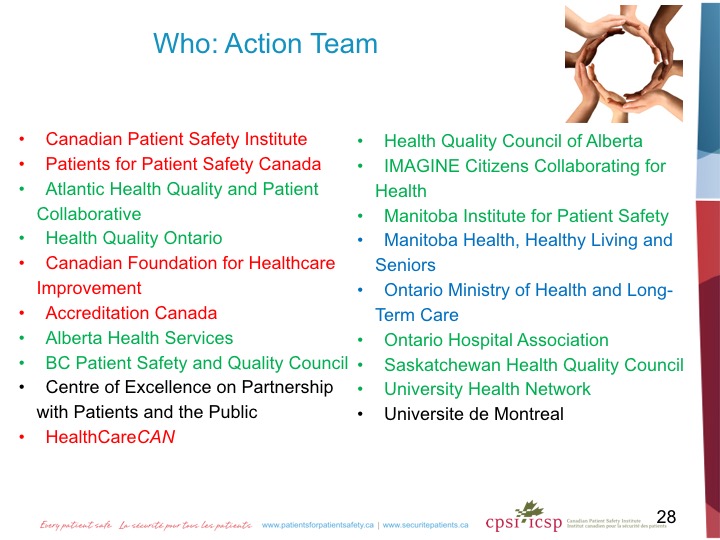 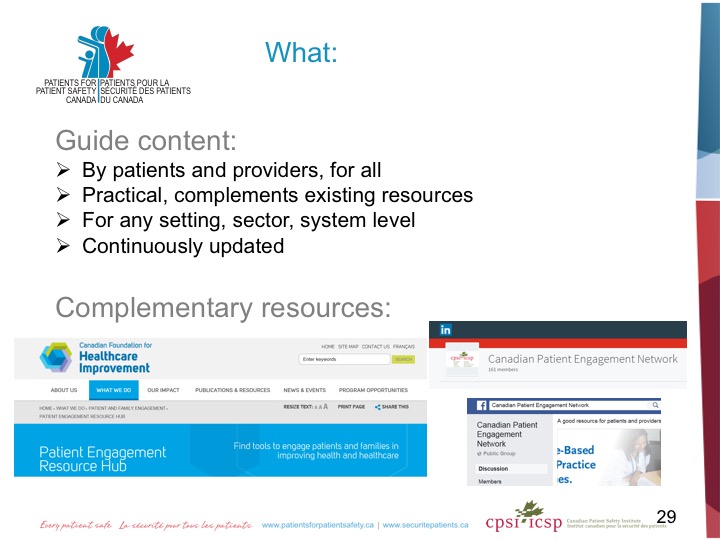 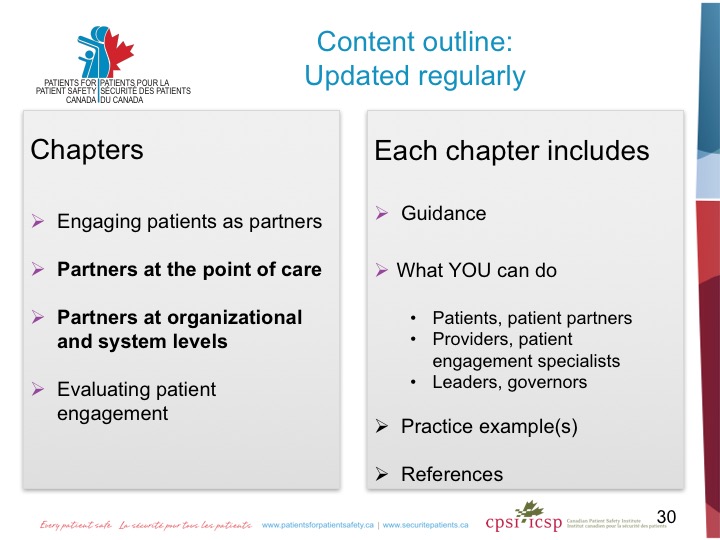 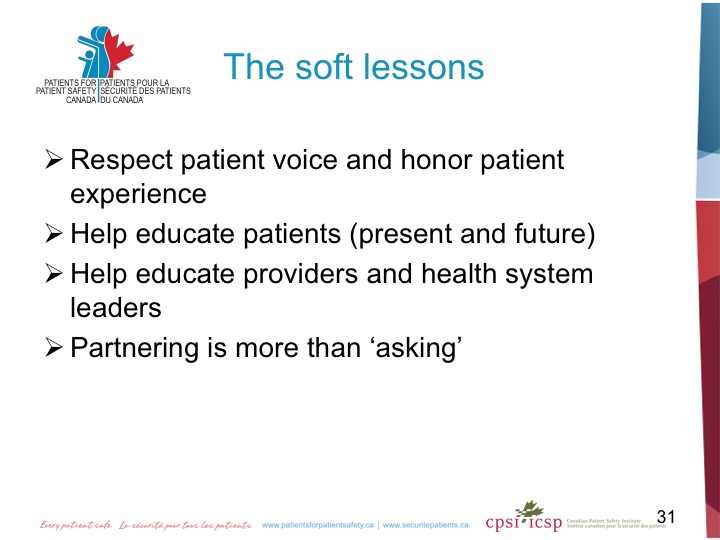 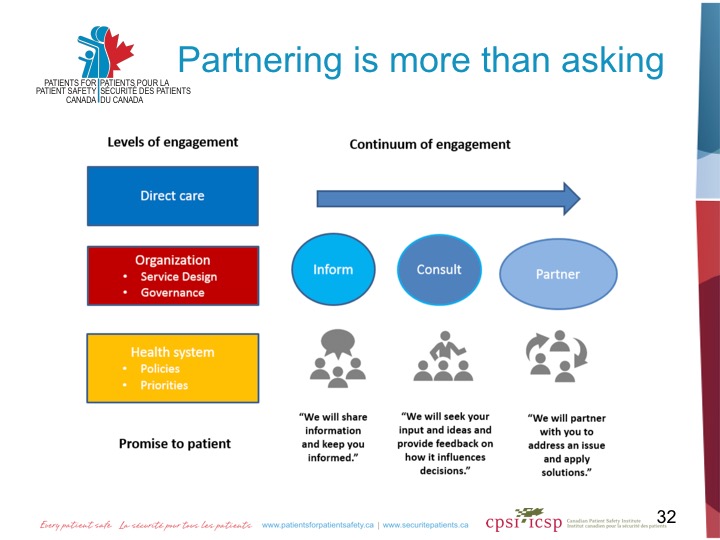 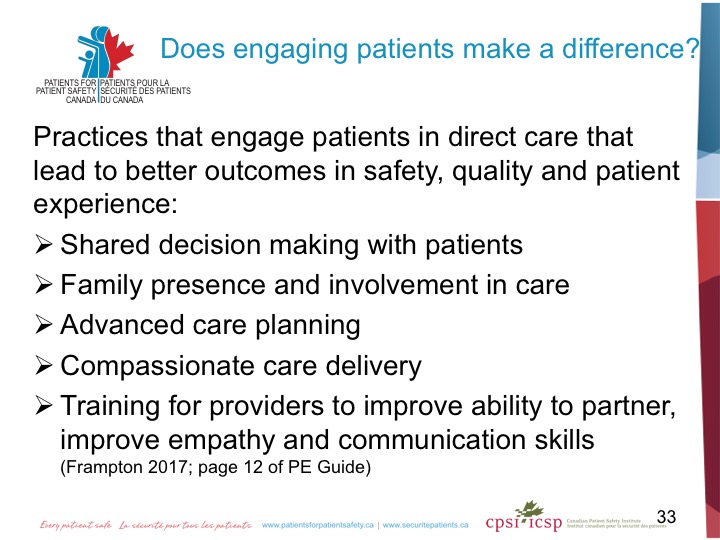 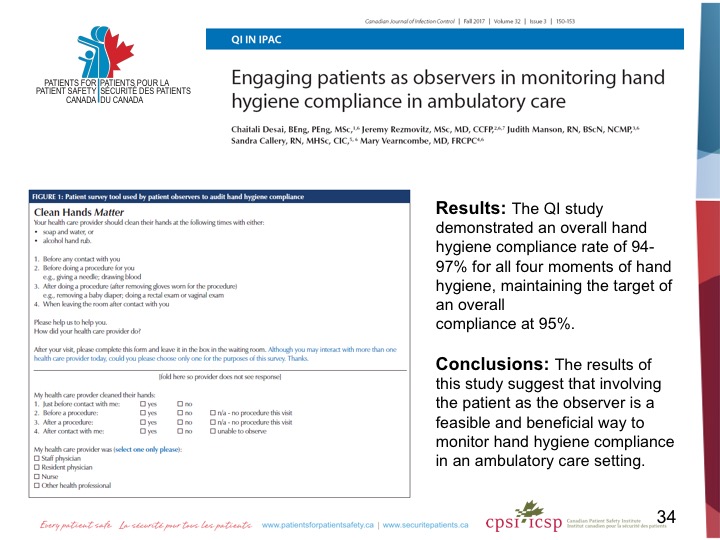 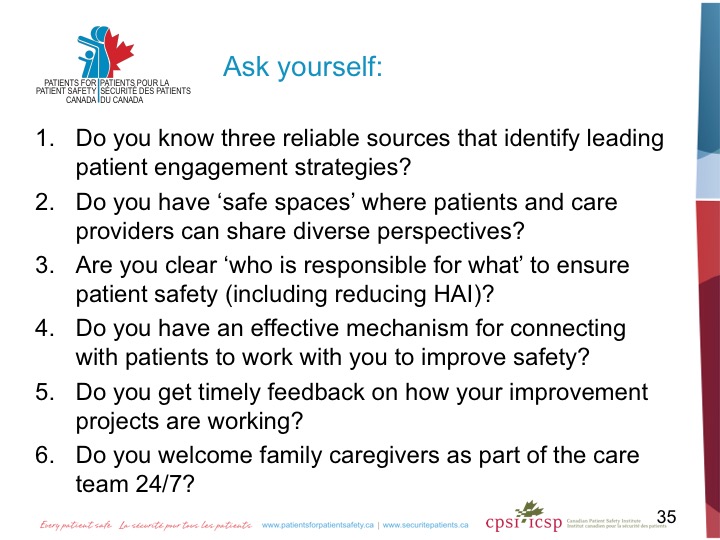 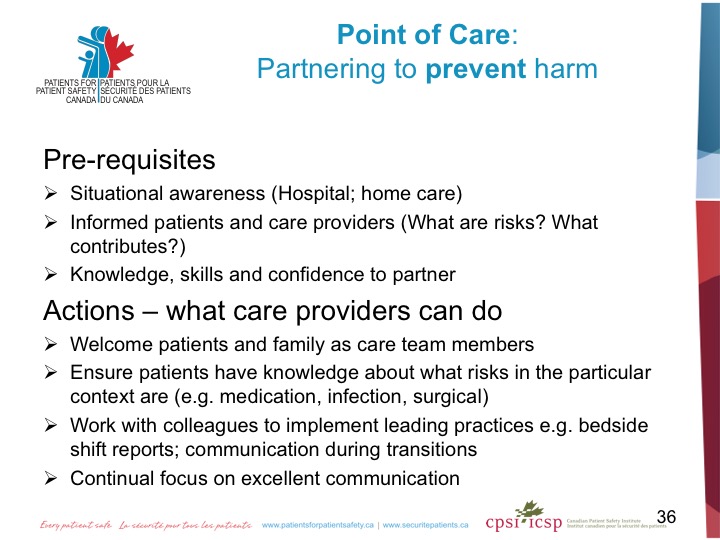 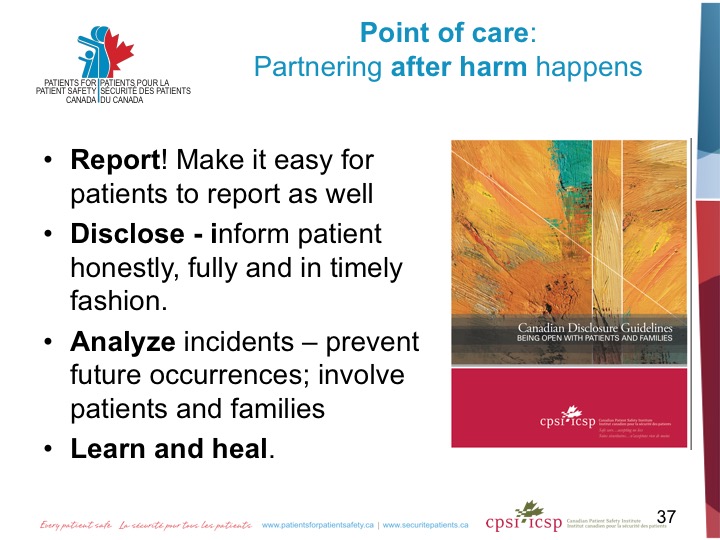 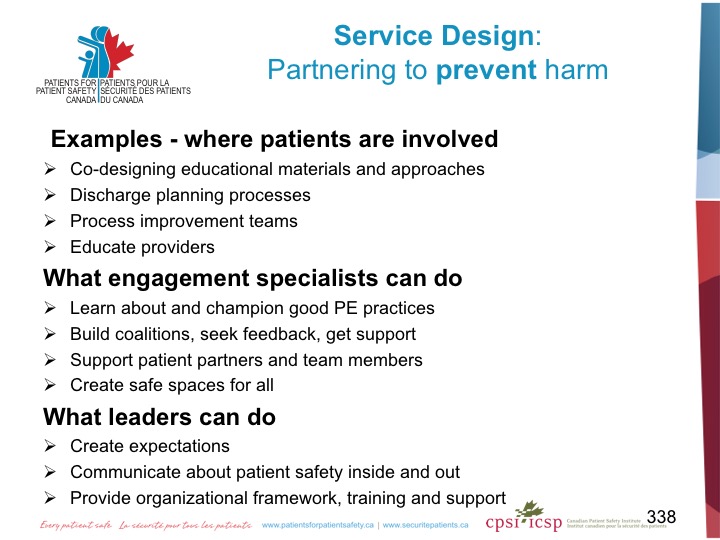 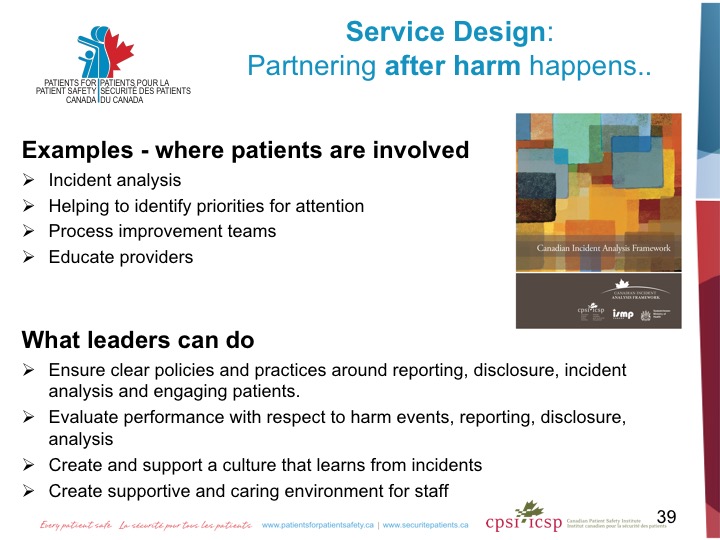 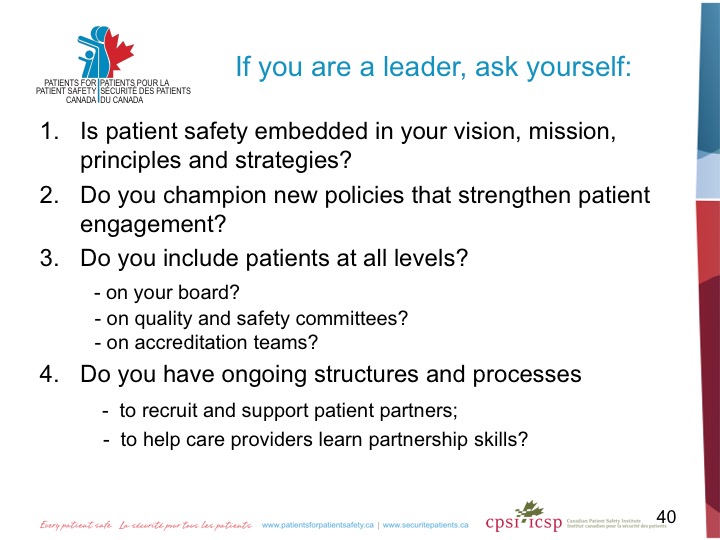 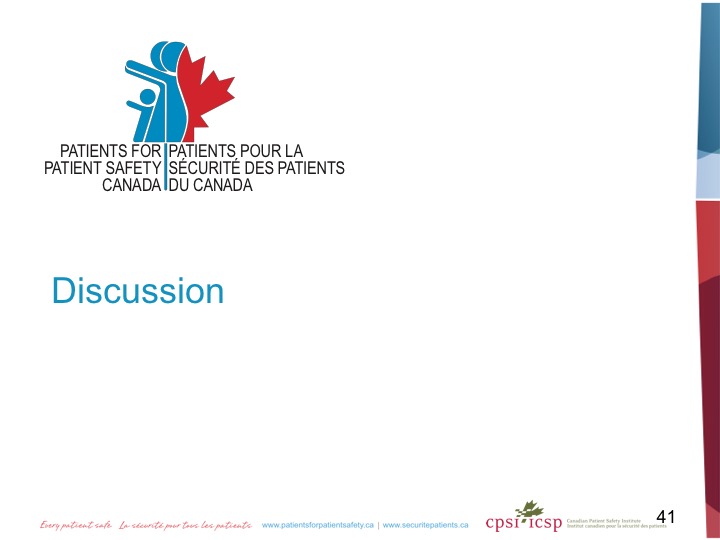 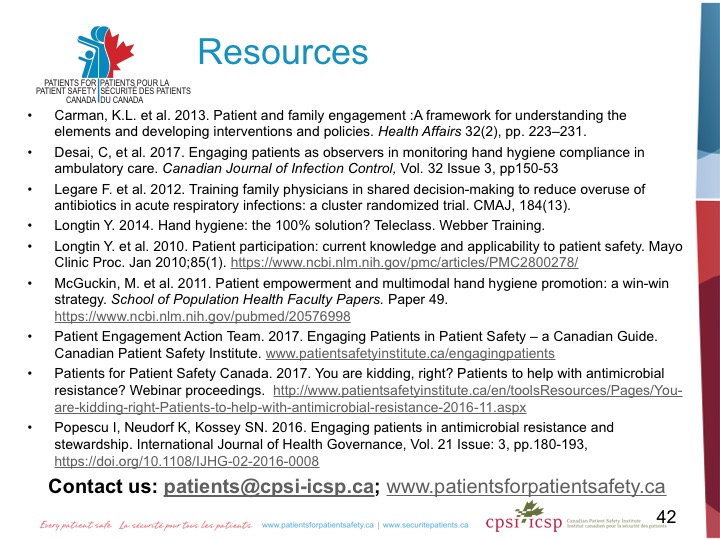 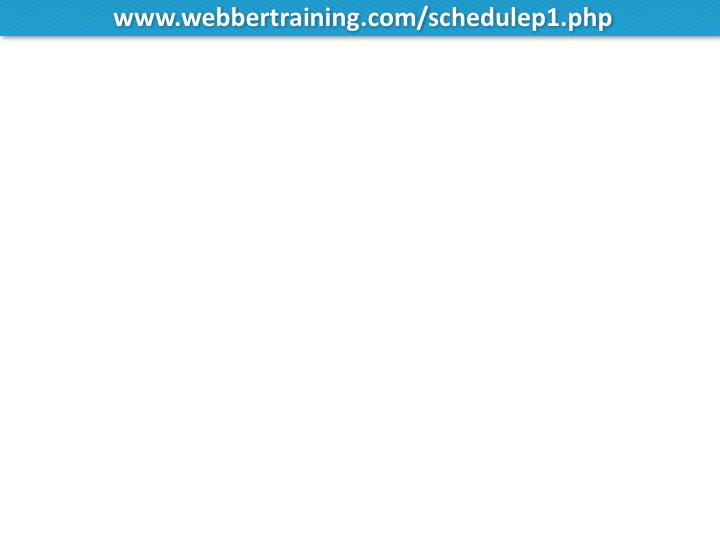 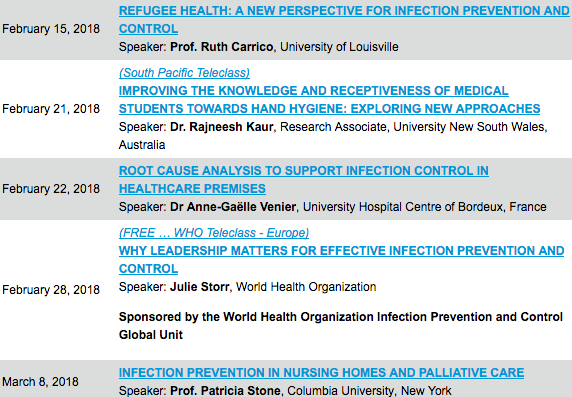 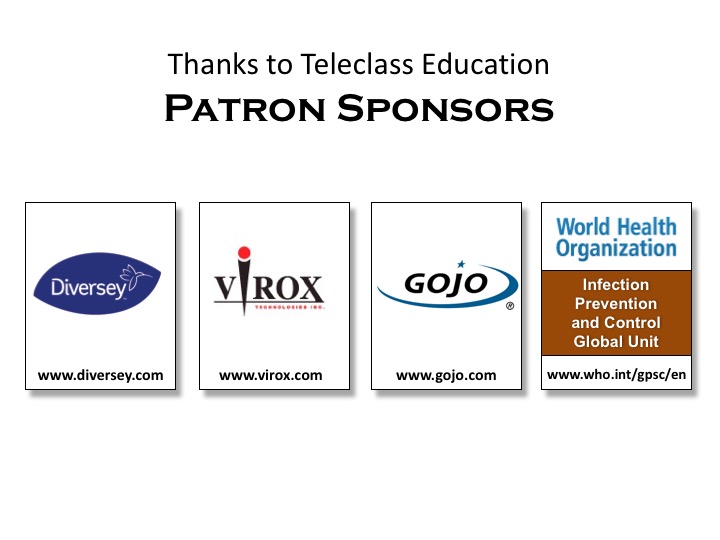